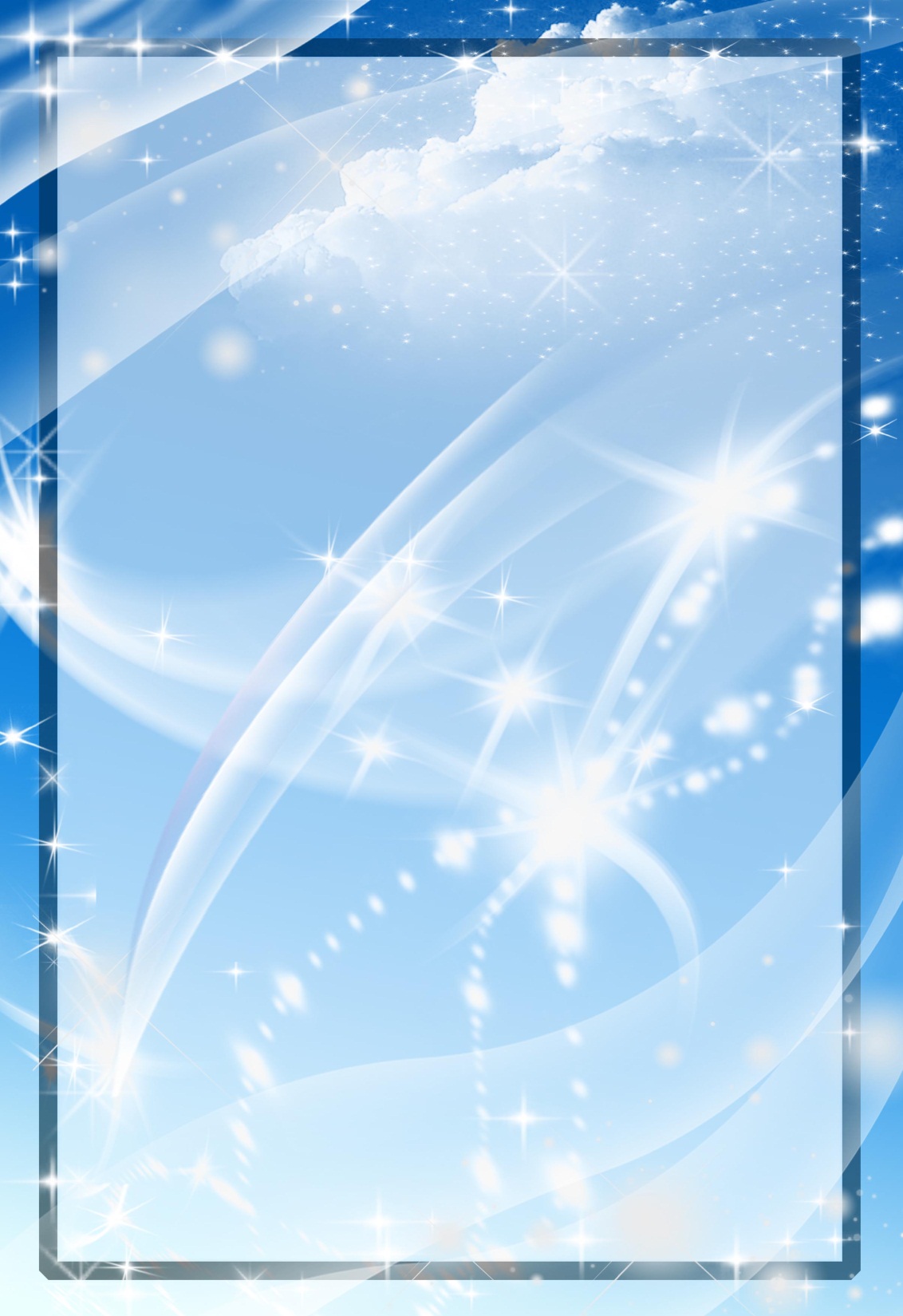 Упражнение: «Самолёт»
Цель: Развитие высоты голоса
 
 Самолёт высоко летит – пропеваем звук [У] высоким голосом

Самолёт низко летит – пропеваем звук [У] низким голосом.
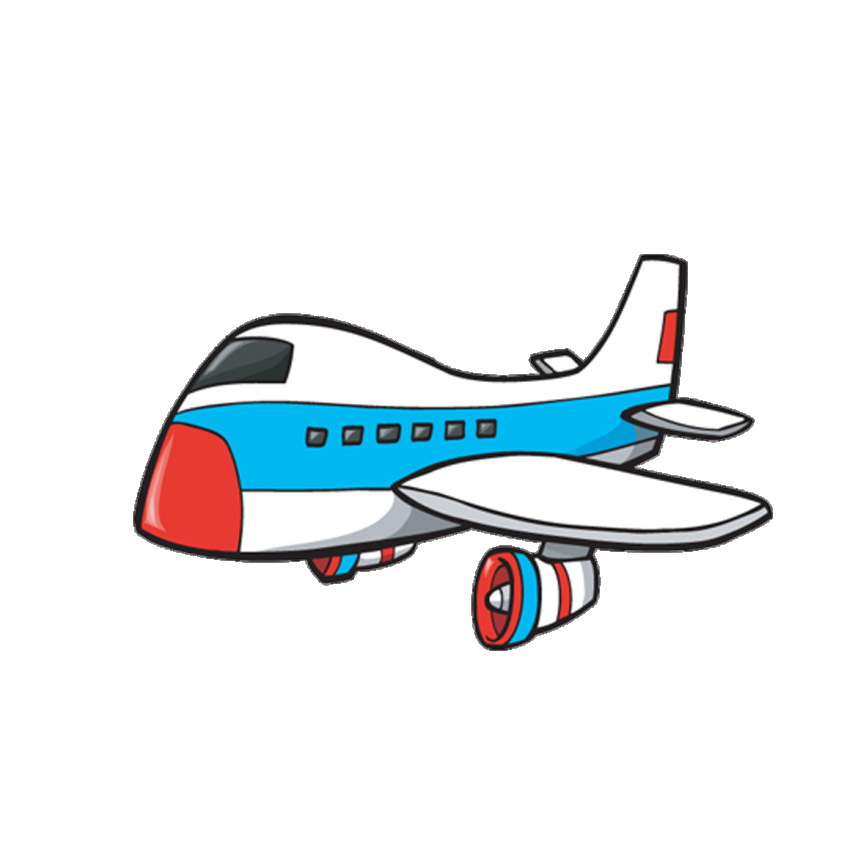 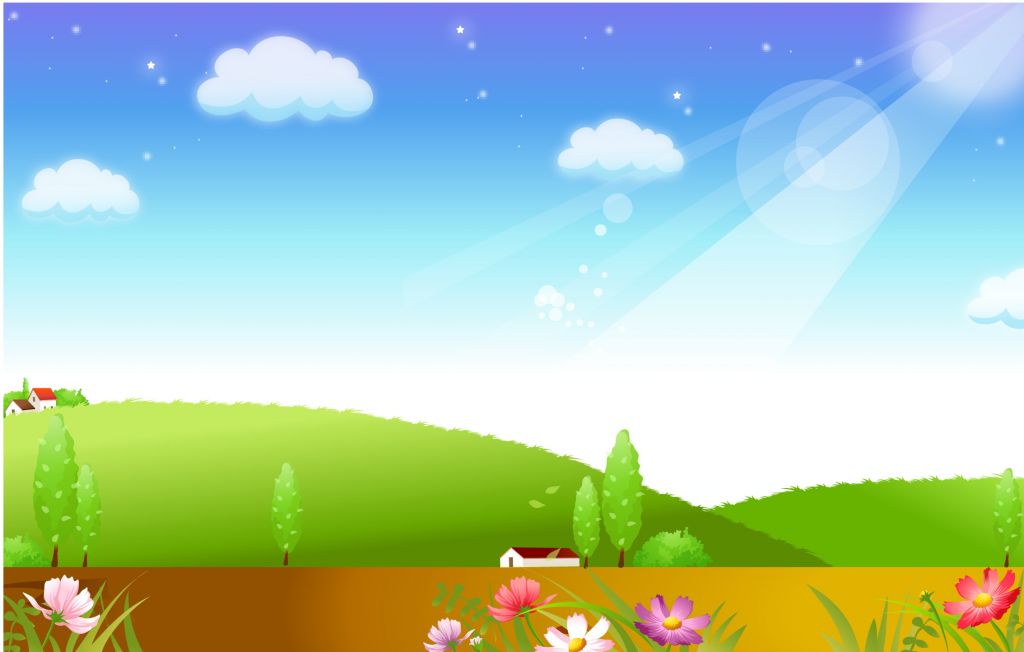 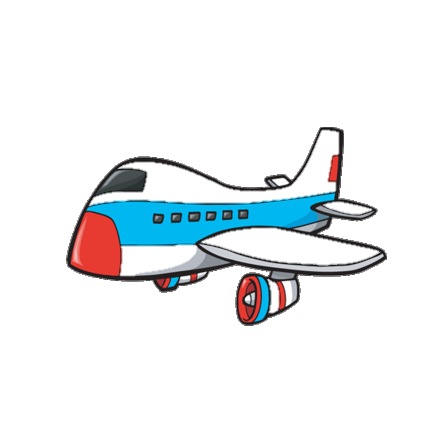 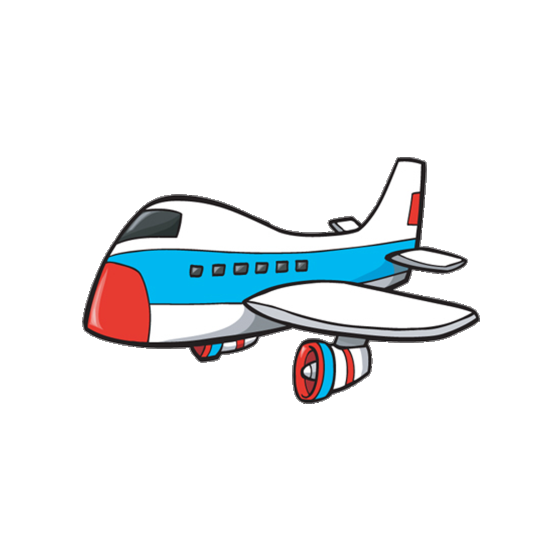